事 故 致 因 理 论
博富特咨询
全面
实用
专业
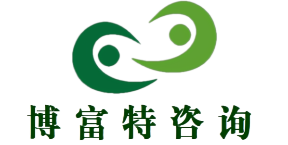 关于博富特
博富特培训已拥有专业且强大的培训师团队-旗下培训师都拥有丰富的国际大公司生产一线及管理岗位工作经验，接受过系统的培训师培训、训练及能力评估，能够开发并讲授从高层管理到基层安全技术、技能培训等一系列课程。
 我们致力于为客户提供高品质且实用性强的培训服务，为企业提供有效且针对性强的定制性培训服务，满足不同行业、不同人群的培训需求。
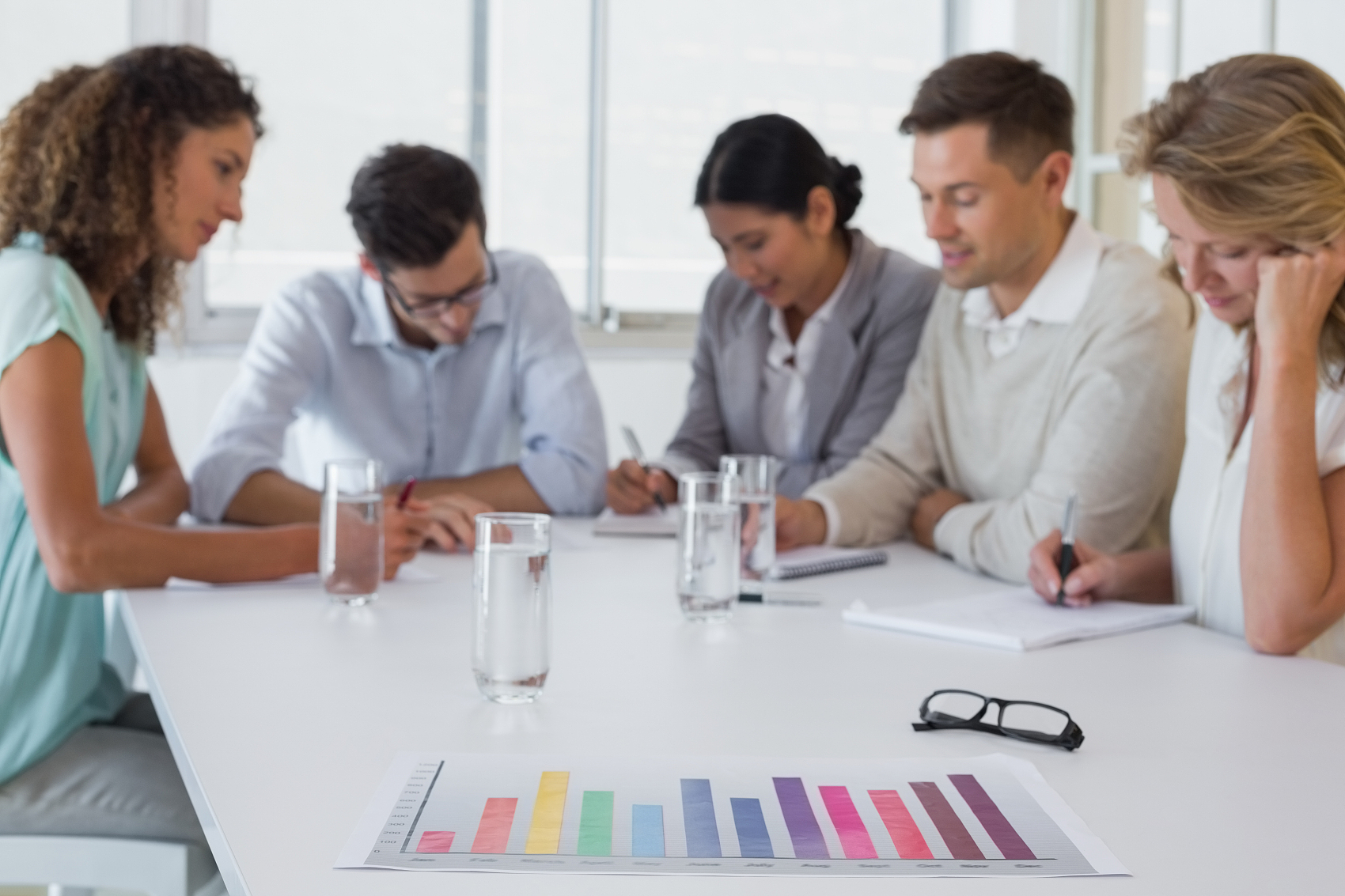 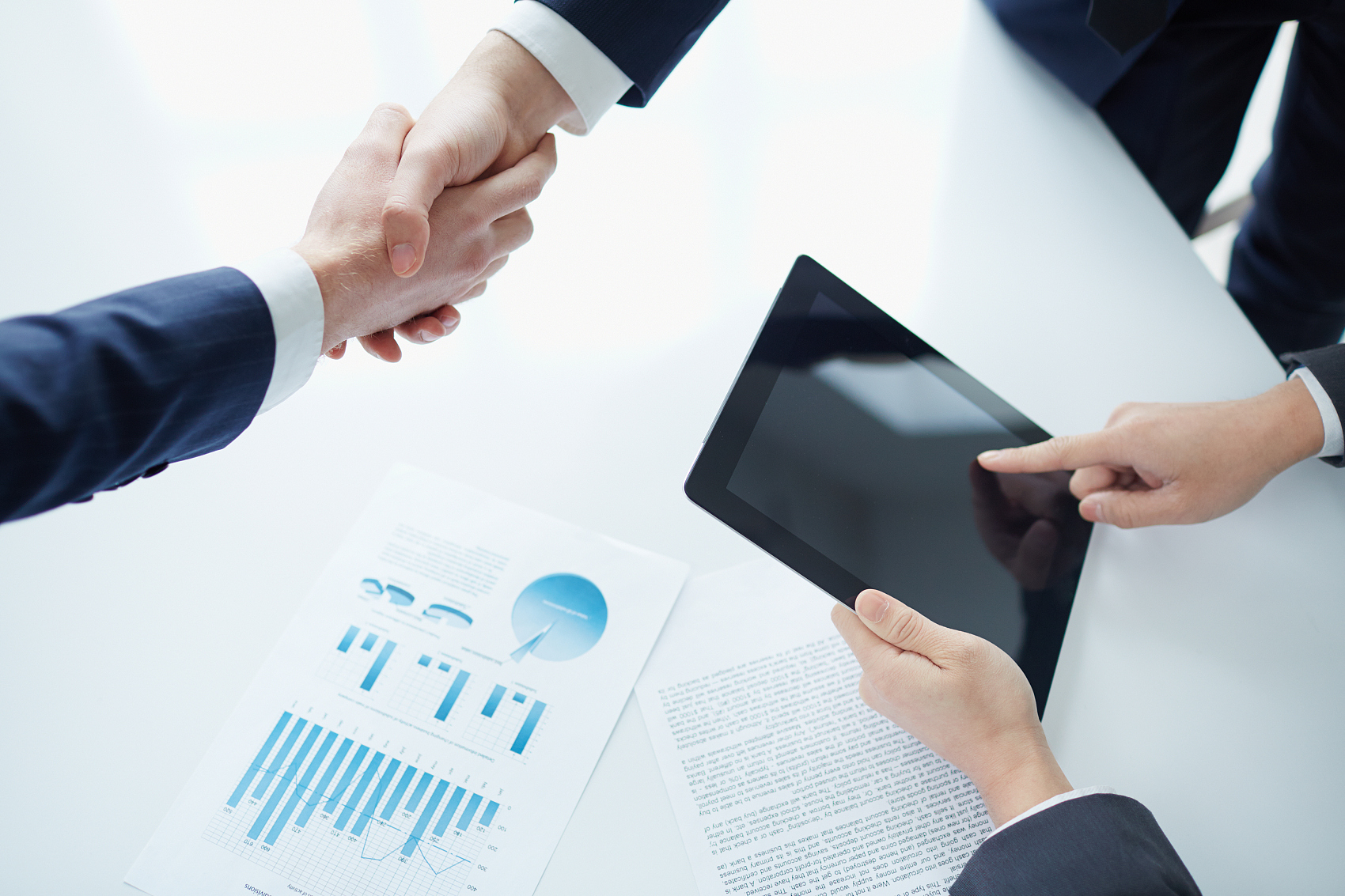 博富特认为：一个好的培训课程起始于一个好的设计,课程设计注重培训目的、培训对象、逻辑关系、各章节具体产出和培训方法应用等关键问题。
目的要求：
1.掌握基本概念：事故、安全、危险有害因素等；
2.了解事故的分类，危险有害因素的分类。
3.了解和掌握各个事故致因理论的基本观点和内容；
4.练习应用事故致因理论分析事故。
主要内容：
事故的定义与分类
1. 基本概念



2. 事故致因理论
相关概念
事故致因理论的发展
事故致因因素分类
重要的事故致因理论
1、基本概念
事故的定义
意外的变故或灾祸。——《辞海》
人在为实现某一意图而进行活动的过程中，突然发生的、违反人的意志的、迫使行动暂时地或永久地停止的事件。——美国安全工程师学会（ASSE）
导致人员伤亡或职业病，设备、社会财富损失、损坏或环境破坏的不希望发生的单个或一系列事件。——原国家经贸委2001年12月20日颁发的《职业健康管理体系审核规范》
1、基本概念
事件与事故
一个不期望的过程，可能导致不期望的结果发生，也可能不期望结果不至发生。前一种我们称事故，后一种我们叫险兆。
事故情形下的过程称事件，结果称事故；
险兆情况下的过程和结果都称为事件。
1、基本概念
危险与事故
危险——是导致人员伤亡或疾病，或导致系统、设备、社会财富损失、损坏或环境破坏的任何真实或潜在的条件。
危险
事故
触发
条件
潜在条件
伤损事实
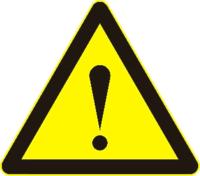 1、基本概念
危险三要素
危险因素——促进危险产生的根源
触发机理——触发事件导致危险
威胁目标——人或设备面对损伤的脆弱性，事                      故的严重性
1、基本概念
危险、有害因素
危险因素——对人造成人身伤亡和对物造成突发性损害因素（直接因素）
有害因素——对人能够影响身体健康、导致疾病，对物由于能量失控或有害物质影响造成对物的损害因素（间接因素）
生产过程危险和有害因素分类与代码
1、基本概念
危险的评定——风险
风险是危险、有害因素引发的事故发生的可能性与严重程度的综合度量。衡量风险大小——风险率
由于概率值难以取得，通常用频数代替
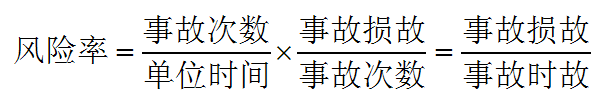 1、基本概念
危险源和重大危险源
危险源——可能导致死亡、伤害、职业病、财产损失、工作环境破坏或这些情况组合的根源或状态。危险源应三个要素构成：潜在危险性、存在条件和触发因素。
重大危险源——长期地或临时地生产、加工、搬运、使用、或贮存危险物质，且危险物质的数量等于或超过临界量的单元(包括场所和设施）。
1、基本概念
几类常见事故
伤亡事故：由于生产过程中存在的危险因素的影响，突然使人体组织受到损伤或使某些器官失去正常机能，以及导致负伤人员立即中断工作的一切事故。伤亡事故分为轻伤事故、重伤事故、死亡事故和重大死亡事故。
工伤事故：指工人、职员、个人雇工在工作时间、工作场合内，因工作原因所遭受的人身伤亡的突发性伤害事故；除此之外，广义的工伤事故还包括罹患职业病。
1、基本概念
一般事故：也称无伤害事故，指人身没有受到伤害或只受微伤，暂时停工或不影响人体机能的未遂事故（险肇事故/无伤害事故 ）
二次事故：由于外部事件或事故引发的事故。
重大事故：工业活动中发生的重大火灾、爆炸、或毒物泄漏事故，给现场人员或公众带来严重危害，或对财产造成重大损失，对环境造成严重污染。
重大责任事故：指在生产、作业中违反有关安全管理的规定，因而发生重大伤亡事故或者造成其他严重后果的行为。
1、基本概念
工伤事故认定——依据《工伤保险条例》
为了保障因工作遭受事故伤害或者患职业病的职工获得医疗救治和经济补偿，促进工伤预防和职业康复，分散用人单位的工伤风险。
1、基本概念
第十四条 职工有下列情形之一的，应当认定为工伤： （一）在工作时间和工作场所内，因工作原因受到事故伤害的； （二）工作时间前后在工作场所内，从事与工作有关的预备性或者收尾性工作受到事故伤害的； （三）在工作时间和工作场所内，因履行工作职责受到暴力等意外伤害的； （四）患职业病的； （五）因工外出期间，由于工作原因受到伤害或者发生事故下落不明的； （六）在上下班途中，受到机动车事故伤害的； （七）法律、行政法规规定应当认定为工伤的其他情形。
1、基本概念
第十五条 职工有下列情形之一的，视同工伤： 
（一）在工作时间和工作岗位，突发疾病死亡或者在48小时之内经抢救无效死亡的； 
（二）在抢险救灾等维护国家利益、公共利益活动中受到伤害的； 
（三）职工原在军队服役，因战、因公负伤致残，已取得革命伤残军人证，到用人单位后旧伤复发的。
1、基本概念
第十六条 职工有下列情形之一的，不得认定为工伤或者视同工伤： 
（一）因犯罪或者违反治安管理伤亡的； 
（二）醉酒导致伤亡的； 
（三）自残或者自杀的。
1、基本概念
海因里希法则
死亡、重伤、轻伤和
无伤害的事故件数之比
为1：29：300
事故特征
因果性
偶然性、必然性、和规律性
几时发生，程度如何，损失怎样
潜伏性、再现性、可预测性
1、基本概念
事故分类
企业职工伤亡事故分类标准(GB6441-86)
1物体打击；2车辆伤害；3机械伤害；4起重伤害；5触电；6淹溺；7灼烫；8火灾；9高处坠落；10坍塌；11冒顶片帮；12透水；13放炮；14火药爆炸；15瓦斯爆炸；16锅炉爆炸；17容器爆炸；18其它爆炸；19中毒和窒息；20其它伤害。
1、基本概念
国家“九五”科技攻关成果——事故分类标准
1坠落、滚落；2摔倒、翻到；3碰撞；4飞溅、落下；5坍塌、倒塌；6轧伤；7切伤、擦伤；8踩伤；9淹溺、10接触高、低温物；11接触有毒有害物质；12触电；13爆炸；14火灾；15道路交通事故；16其它交通事故；17行动不当； 18 破裂； 19其它。
1、基本概念
特别重大事故，是指造成30人以上死亡，或者100人以上重伤(包括急性工业中毒，下同)，或者1亿元以上直接经济损失的事故。
重大事故，是指造成10人以上30人以下死亡，或者50人以上100人以下重伤，或者5000万元以上1亿元以下直接经济损失的事故。
较大事故，是指造成3人以上10人以下死亡，或者10人以上50人以下重伤，或者1000万元以上5000万元以下直接经济损失的事故。
一般事故，是指造成3人以下死亡，或者10人以下重伤，或者1000万元以下直接经济损失的事故。
《煤矿生产安全事故报告和调查处理规定》
1、基本概念
煤矿常见事故
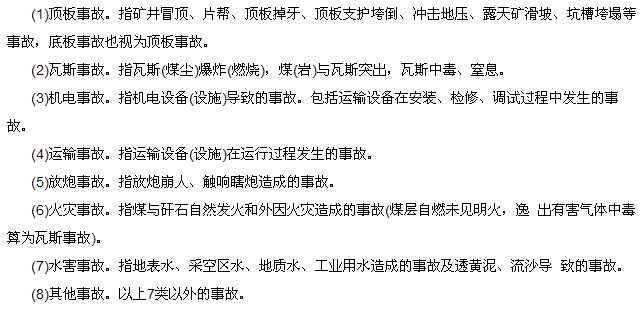 1、基本概念
煤矿事故预警
依据矿山事故可能造成的危害程度、发展情况和紧迫性等因素、由低到高划分为一般、较重、严重、特别严重四个预警级别。
一般预警蓝色
较重预警黄色
特别严重预警红色
严重预警橙色
2、事故致因理论
事故致因理论——分析研究事故发生的原因和影响事故发生相关因素，从而实现事故预防目的的理论。
以解释事故、分析事故和控制事故为目的
事故后，案例教训、责任追究
依据
事故前，危险辨识、隐患排查
2、事故致因理论
2.1、事故致因理论的发展
1919年格林伍德(Greenwood)和1926年纽博尔德(M．Newbold)认为，事故在人群中并非随机地分布，某些人比其他人更易发生事故。
1936年海因里希(Heinrich)提出了应用多米诺骨牌原理研究工人受伤害导致事故的5个顺序过程，即“伤亡事故顺序五因素”
1949年葛登利用流行病学的原理来论述事故的发生机理，提出了“流行病学方法。
1961年由吉布森(Gibson)提出的，并在1966年由哈顿(Haddon)引申的“能量转移理论”，阐述了伤亡事故与能量及其转移于人体的模型。
2、事故致因理论
1969年瑟利提出了“瑟利模型”，以人对信息的处理过程为基础描述事故发生的因果关系。其理论认为“人对信息处理的过程中出现了失误从而导致人的行为失误，进而引发事故。
1974年劳伦斯(Lawrence)根据贝纳和威格尔斯沃思的事故理论，提出了“扰动”促成事故的理论。
20世纪80年代初期，出现了轨迹交叉理论。
2、事故致因理论
2.1、事故的主要影响因素
影响事故是否发生的因素有五项：
①未经许可进行操作，忽视安全，忽视警告；
②危险作业或高速操作；
③人为地使安全装置失效；
④使用不安全设备，用于代替工具进行操作或违章作业；
⑤不安全地装载、堆放、组合物体；
⑥采取不安全的作业姿势或方位；
⑦在行危险运转的设备装置上或移动着的设备上进行工作；不停机，边工作边检修；
⑧注意力分散，嬉闹、恐吓等。
人的原因
2、事故致因理论
物的原因
①设备和装置结构不良，材料强度不够，零部件磨损和老化；
②存在危险物和有害物；
③工作场所的面积狭小或有其他缺陷；
④安全防护装置失灵；
⑤缺乏防护用具和服装或有缺陷；
⑥物质的堆放、整理有缺陷；
⑦工艺过程不合理，作业力法不安全。
2、事故致因理论
环境的原因
①自然环境的异常，即岩石、地质、水文、气象等的恶劣变异；
②生产环境不良，即照明、温度、湿度、通风、采光、噪声、振动空气质量、颜色等方面的缺陷。
2、事故致因理论
管理的原因
①技术缺陷，指工业建、构筑物及机械设备、仪器仪表等的设汁、选材、安装布置、维护维修百缺陷，或工艺流程、操作方法存在问题；
②劳动织织不合理；
③对现场工作缺乏检查指导，或检查指导错误；
④没行安全操作规程或不健全，挪用安全措施费用，不认真实施事故防范措施，对事故隐患整改不力；
⑤教育培训不够，丁作人员不借操作技术或经验木足，缺乏安全知识；
⑥人员选择和使用不当，生型或身体有缺陷，加右疾病，听力、视力不良等。
2、事故致因理论
事故处理的原因
①对事故前的异常征兆是否能作出正确的判断和反应；
②一旦发生事故，是否能迅速地采取有效措施，防止事态恶化和扩大事故；
③抢救措施和对负伤人员的急救措施是否妥善。
2、事故致因理论
事故连锁理论
1）
事
故
因
果
连
锁
理
论
2、事故致因理论
海因里希致因理论解读
事故致因理论的奠基
揭示了人的不安全行为和物的不安全状态作为事故发生的直接原因的本质
揭示了社会环境、人的性格对安全的影响作用
局限性——单链式结构，描述简单化，除“不安全行为与状态”与事故关系的绝对化其他各因素之间关系定量很难
2、事故致因理论
海因里希工业安全公理
5.人员产生不安全行为的主要原因有： 
不正确的态度； 
缺乏知识或操作不熟练； 
身体状况不佳； 
物的不安全状态及不良的物理环境。
6.防止工业事故的四种有效的方法是： 
工程技术方面的改进； 
对人员进行说服、教育； 
人员调整； 
惩戒。
2、事故致因理论
8.企业领导者有进行事故预防工作的能力，并且能把握进行事故预防工作的时机，因而应该承担预防事故工作的责任。
9.专业安全人员及车间干部、班组长是预防事故的关键，他们工作的好坏对能否做好事故预防工作有影响。
10.除了人道主义动机之外，下面两种强有力的经济因素也是促进企业事故预防工作的动力：
安全的企业生产效率越高，不安全的企业生产效率越低； 
事故后用于赔偿及医疗费用的直接经济损失，只不过占事故总经济损失的五分之一。
2、事故致因理论
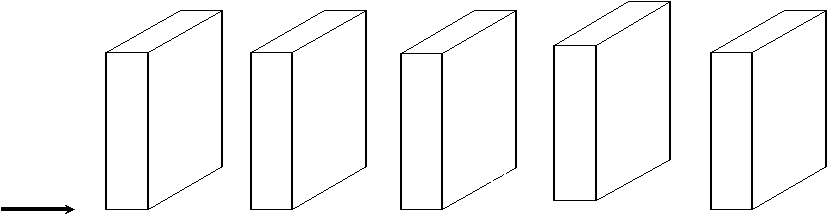 人的不安全行    为或物的不    安全状态
个人及工作       条件的原因
管理的缺陷
事故
损失
2）博德事故因果连锁理论
2、事故致因理论
博德事故因果连锁理论分析
管理的重要性
——安全投入得不到落实；
——安全技术安全本质化较低。
安全管理内容——安全方针、政策、决策
安全目标的制定；职员的配备；资料的利用；责任及职权的划分；职工的选择、训练、安排、指导及监督；设备、器材及装置的采购、维修及设计。
2、事故致因理论
3）亚当斯事故因果连锁理论
2、事故致因理论
亚当斯事故因果连锁理论解读
理论核心——分析研究现场失误背后的原因
“事件的关键应该在现场”
事
故
现
场
管
理
现
场
当天管理
日常管理
2、事故致因理论
4）北川彻三事故因果连锁理论
2、事故致因理论
能量意外转移理论
基本观点——事故是由于能量失去控制，而发生异常或意外释放
代表人物——
吉布森和哈登—受伤的原因只能是某种能量向人体转移，而事故则是一种能量的异常或意外释放
麦克法兰特—所有伤害都不外乎以下两种情况
2、事故致因理论
第一类接触了超过机体组织抵抗力的某种形势的过量能量；
伤害是由于转移到人体的能量超过了局部或全身性损伤阈值而产生的。
第二种机体组织与周围环境的正常能量交换受到干扰（如窒息、淹溺等）
伤害则是由于影响局部或全身性能量交换引起的
2、事故致因理论
人体承受阈值
人体自身防护    外部防护
伤
害
失控能量
作用时间、频率、作用集中程度
2、事故致因理论
两类危险源——
第一类危险源
系统中存在的、可能发生意外释放的能量或危险物质。
常见第一类危险源
（1）产生、供给能量的装置和设备。
（2）使人体或物体具有较高势能的装置、设备和场所。
（3）能量载体
2、事故致因理论
（4）一旦失去控制可能产生巨大能量的装置、设备、场所，如强烈放热反映的化工装置等。
（5）一旦失去控制可能发生能量蓄积或突然释放的装置、设备、场所，如压力容器。
（6）危险物质，如各种有毒、有害、可燃烧爆炸的物质等
（7）生产、加工、储存危险物质的装置、设备、场所。
（8）人体一旦与之接触将导致能量意外释放的物体
2、事故致因理论
第二类危险源
导致约束、限制能量措施失效或破坏的各种不安全因素。
人失误
人的行为偏离了预定的标准，人的不安全行为可看作人失误的特例。误开关是有毒气体泄漏
物故障
由于设备性能底下，而不能实现预定功能的现象，物的不安全状态可看作物故障的特例。
2、事故致因理论
环境因素
系统运行环境，包括温度、湿度、照明、粉尘、通风换气、噪声、震动等物理因素，以及企业和社会环境。
三方面因素相互作用相互影响
不良环境能造成人失误和物故障，如潮湿加快设备腐蚀，设备强度下降；狭小空间造成手脚麻木。人失误造成物故障，如超载起吊重物引起吊绳断裂。
两类危险源与事故
一起事故是两类危险源共同作用的结果，第一类危险源是事故发生的前提，第二类危险源的出现是第一类危险源造成事故的必要条件。
因能量意外释放而致事故
能量失控
人员接触
设备
故障
操作
失误
没有
意识
操作
失误
2、事故致因理论
能量意外转移理论解读
预防措施，防护措施：
合理能量的大小，能量的存储在临界量范围内
稳定能量的存在状态，悬吊物固定牢固。
加强能量的监控，压力记、安全阀
加强管理，人员的防护，设备和能量载体与的间隔与隔离防护
2、事故致因理论
能量意外转移理论解读
2009年7月15日凌晨，位于河南偃师市顾县镇的河南洛染股份有限公司发生爆炸事故，爆炸现场的厂房玻璃以及附近村庄的部分民房的玻璃均被震碎。
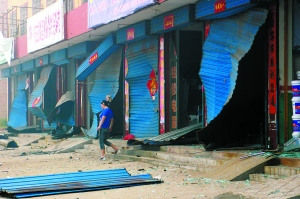 “约有10吨氯苯发生了爆炸”，造成８人死亡，108名被震碎的玻璃划伤的周边群众仍在医院接受治疗。
2、事故致因理论
事故解析　　——能量意外释放理论中的直接原因
108名被震碎的玻璃划伤的周边群众；部分民房的玻璃均被震碎受破坏。
爆炸能量是以上事故的直接原因
约有10吨氯苯发生了爆炸，造成８人死亡
人的原因、物的原因、管理的原因
2、事故致因理论
基于人对信息处理的人失误事故模型
基本观点——人失误会导致事故，而人失误的发生是由于人对外界刺激（信息）的反应失误造成的。
什么是人失误
皮特——人的行为明显偏离预定的要求的、或希望的标准，它导致不希望的时间拖延、困难、问题、麻烦、误动作、意外事件或事故
里格比——人的行为的结果超出了某种可接受的界限
2、事故致因理论
人失误与人的不安全行为
费雷尔——人失误原因分析
超过人的能力的过负荷，工作方面的，环境方面的，心理负荷，立场方面
与外界刺激要求不一致的反应
不知道正确的方法或故意采取不恰当的行为
2、事故致因理论
人失误的分类
按照失误的原因分类
随机失误——由于人的行为或动作的随机性质引起的人失误
系统失误——由于系统的问题或人的不正常状态引起的失误；分两种情况：工作任务的要求超出人的能力范围；操作程序的问题。
偶发失误——偶然的过失行为，一些设计者管理者难以预料的意外行为。
2、事故致因理论
按照失误的表现形势分类
遗漏或遗忘
做错——弄错，调整错误，弄颠倒，没按要求操作，没按规定时间操作，无意识的动作，不能操作
进行规定以外的动作
2、事故致因理论
按照人失误发生的阶段分类
设计失误——设计过程中的人失误，设计计算错误、方案错误
操作失误——操作过程中的人失误，基本种类
制造失误——参数不符，用料错误、图纸不符
维修失误——错误拆卸、安装机器设备
检查失误——漏检不合格额零部件
存储运输失误——漏检不合格额零部件
2、事故致因理论
人失误与自身能力
社会人应该具有那些能力
安全人还应该具有那些能力
社交能力——沟通能力、协作能力、礼仪常识、表达能力。。。
生命至重的信念、明锐的观察和感知能力、遇险时的冷静分析能力、对时局事态的判断能力、积极勇敢的求生能力。
个人素质——知识储备、实践能力、创新能力、道德素养、自立能力。。。
其他能力——高瞻远瞩的眼光、坚定不移的信念、积极乐观的追求
2、事故致因理论
影响个人能力的内部因素
生理状态
生物节律
硬件状态
身体状态
体重身高视力听了触觉
病理状态
疾病精神异常等
药理状态
药物作用
心理状态——恐慌、焦虑、过于自信、忧伤、头脑发热、作业环境影响下的其他心理
软件状态——技能熟练程度，以规则行动能力及知识水平
2、事故致因理论
影响个人能力的外部因素
建筑学特征——空间布局，空间大小，设备尺寸等
环境的质量——温度、湿度、粉尘、噪声等
劳动与休息——符合人的生物节律
人际关系——避免孤立独处、行动单一等
福利待遇——人的身心发展
工作性质——难度、强度、要求、繁复等
人机接口——人机匹配、标记信息、安全设施
2、事故致因理论
常见不安全行为
操作错误、忽视警告
造成安全装置失效
使用不安全设备，临时使用不牢固的设施，使用无安全装置的设备。
手代替工具操作
冒险进入危险场所
攀、坐不安全位置（如平台护栏、汽车挡板、吊车吊钩）
在必须使用个人防护用品用具的作业或场合中忽视其作用
不安全装束
2、事故致因理论
常见不安全心理
逞能心理。喜欢表现自我，盲目自信，遇到异常现象，仍自信以往的“经验”。
侥幸心理。“就这一次，不会发生什么问题”、“不会那么巧，灾难不会落到我头上”
好奇心理。任凭好奇心和某种感情驱使做出某种举动，是一定会出事的。
习惯心理。好动不好静，自以为：总是这么干的，从没有出过事故。
情绪波动心理。有时因得意而充满激情，有时又因失意而悲观失望。
厌倦心理。普遍职业心理问题。
2、事故致因理论
1）威格里斯沃思模型
在生产操作过程中，各种各样的信息不断地作用于操作者的感官，给操作者以“刺激”。若操作者能对刺激作出正确的响应，事故就不会发生；反之，如果错误或不恰当地响应了一个刺激（人失误），就有可能出现危险。
2、事故致因理论
威格里斯沃思事故模型
2、事故致因理论
2）瑟利模型
把事故的发生过程分为危险出现和危险释放两个阶段，这两个阶段各自包括一组类似人的信息处理过程，即知觉、认识和行为响应过程。在危险出现阶段，如果人的信息处理的每个环节都正确，危险就能被消除或得到控制；反之，只要任何一个环节出现问题，就会使操作者直接面临危险。
2、事故致因理论
瑟
利
模
型
2、事故致因理论
六
个
问
题
危险出现有警告吗——可感知的异常
感觉到了这种警告吗——主观能力外部影响
认识到了这种警告吗
知道如何避免危险吗
决定采取行动吗
能够避免危险吗
2、事故致因理论
3）劳伦斯模型
针对金矿企业以人失误为主因的事故模型，对一般矿山企业和其他企业中比较复杂的事故情况也普遍适用。
劳伦斯模型适用于类似矿山生产的多人作业生产方式。
2、事故致因理论
有
危险
、无事
有
危险
、有事
无危险
、有事
无危险
、无事
有
危险
、有事
生产活动
故、无伤害
故、无伤害
故、无伤害
故、有伤害
故、无伤害
Y
N
～
危险？
N
随机因素
Y
N
Y
N
初期警告？
意外事件？
Y
Y
危险？
N
失误直接
行为人
引起事故？
N
接受
警告
Y
N
识别
警告
人
失误
Y
表示无伤害系列轨迹
N
正确估
计危险
Y
N
采取
Y
行动
二次
Y
警告
N
N
行动
恰当
Y
劳
伦
斯
模
型
2、事故致因理论
初期警告——对于生产现场的某人（行为人）来说，关于危险出现的信息。
初期
警告
管
理
失
误
NO
接受警告失误——不足以引起注意、外界干扰分散了注意、本身没有注意
警告
反应
识别警告失误——缺乏经验知识
识别警告失误
警告反应失误
二次警告
接受警告失误
警告反应失误——麻痹大意、置之不理，估计不足、判断失误
二次警告——行为人向他人发出警告
2、事故致因理论
动态变化理论
1）扰动起源事故理论
将事故看做由事件链中的扰动开始，以伤害或损害为结束的过程。这种事故理论也叫做“P理论”。
将生产活动看做是一个自觉或不自觉地指向某种预期的或意外的结果的事件链，它包含生产系统元素间的相互作用和变化着的外界的影响。
2、事故致因理论
2、事故致因理论
2）变化—失误理论
约翰逊认为：事故是由意外的能量释放引起的，这种能量释放的发生是由于管理者或操作者没有适应生产过程中物的或人的因素的变化，产生了计划错误或人为失误
2、事故致因理论
变化
失误
不安全行为与不安全状态
事故
人的伤害
物的损坏
1、事故与人的关系
2、事故致因理论
人对信息处理的影响因素
(一)性格与事故的关系
性格是指人在生活过程中所形成的对现实的稳定的态度以及与之相适应的习惯化了的行为方式。
1、事故与人的关系
2、事故致因理论
具有事故倾向性的性格特征主要有：

①攻击性性格，妄自尊大。骄傲自满，喜欢冒险、挑衅，争强好胜，不采纳别人意见。
②性情孤僻。这种人固执己见，心胸狭窄，对人冷漠，人际关系不好。
③性情不稳定。这种人易受情绪感染、支配，容易冲动．受情绪影响长时间不能平静。
④抑郁型性格。这类入主导心境抑郁、浮跺不安，由于长期心境闷闷不乐。精神不振，导致大脑皮层不能建立良好的兴奋灶，干什么事情都引不起兴趣，很容易出事故。
1、事故与人的关系
2、事故致因理论
⑤马虎型性格。这种人对待工作往往马虎、敷衍、粗心。这种性格常是引起事故的直接原因。
⑥轻率型性格。这种人在紧急或困难条件下可表现出惊慌失措、优柔寡断或轻率决定、鲁莽行事。
⑦迟钝型性格。具有这种性格的人感知、思维或运动迟钝，不爱活动。懒惰。出于在工作中反应迟钝、无所用心。
⑧胆怯型件格。有这种性格的人，懦弱、胆怯、没有主见。由于遇事爱退缩，不敢坚持原则，人云亦云，不辨是非，不负责任，因此，在某些特定情况下，也很容易发生事故。
1、事故与人的关系
2、事故致因理论
(二)事故与心理状态的关系
认识过程——感觉、知觉、记忆、想像、思维

情感过程——满意或不满意、愉快或不愉快的                      态度体验

意志过程——自觉地确定目标并力求加以实现                      的心理过程
1、事故与人的关系
2、事故致因理论
感觉、知觉与安全
感觉是客观事物直接作用于人的感觉器官，在人脑中所产生的对事物的个别属性的反映。
人的感觉基本上可分为两类：
一是来自外部感官的，如视觉、听觉、嗅觉、味觉和皮肤觉，称为外部感觉；
二是来自身体内部感官的．如运动觉、平衡觉、痛觉、疲劳觉、饥俄觉、渴觉等，称为内部感觉。
1、事故与人的关系
2、事故致因理论
知觉是客观事物直接作用于人的感觉器官后，人脑对客观事物整体的反映。
对物的知觉
①空间知觉。它反映物体的形状、大小、深度、方位等。
②时间知觉。它反映客观现象的持续性、顺序性和速度。
③运动知觉。它反映物体的空间位移和位移的快慢。
社会知觉是人们对人的知觉。
①对个人的知觉。人们通过对一个人的外表和语言来认识这个人的心理特点和品性。
②人际知觉。
③自我知觉。
觉常容易出差错。人们带着情感成分对人与人之间关系进行认识。
1、事故与人的关系
2、事故致因理论
人只是对少数刺激知觉得很清楚，而对其余的刺激知觉得比较模糊。这种特性称为知觉的选择性。知觉得特别清楚的部分称为知觉的对象，知觉得比较模糊的部分称为知觉的背景。
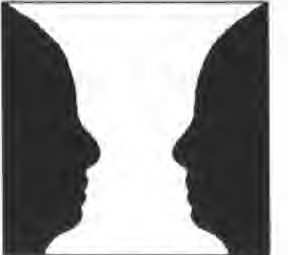 知觉的选择性
1、事故与人的关系
2、事故致因理论
知觉的理解性
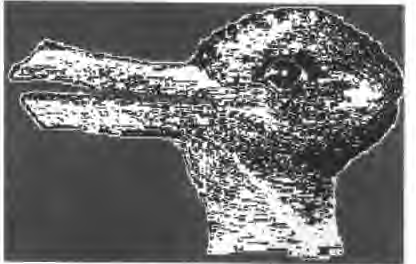 1、事故与人的关系
2、事故致因理论
【案例】孔子的一位学生在煮粥时，发现有肮脏的东西掉进锅里去了。他连忙用汤匙把 它捞起来，正想把它倒掉时，忽然想到，一粥一饭都来之不易啊。于是便把它吃了。刚巧孔子走进厨房，以为他在偷食，便教训了那位负责煮食的同学。经过解释，大家才恍然大悟。孔子很感慨的说："我亲眼看见的事情也不确实，何况是道听途听呢？"
1、事故与人的关系
2、事故致因理论
人产生不安全行为的感知觉原因
①警告信息缺乏足够的诱引效应，即信息缺乏吸引操作者的注意转移的效应。
②感知的滞后效应。
③判别失误。
④知觉能力缺陷。由于操作者感觉通道有缺陷不能全面感知知觉对象的本质特征。
⑤信息歪曲和遗漏。
⑥错觉。
1、事故与人的关系
2、事故致因理论
1、事故与人的关系
2、事故致因理论
情绪、情感与安全
情绪和情感是一种常见的心理现象，它不仅对人的工作成绩、劳动效率等产生影响，同时也会给生产安全带来积极助或消极的作用。
人对事物的愉快、厌恶、恐惧、高兴、喜欢的态度和体验，就是情绪和情感。
1、事故与人的关系
2、事故致因理论
情感是比情绪更复杂、更高级的心理状态。分为道德感、理智感和美感三种类型。
①安全道德感。在安全生产过程中，道德感主要体现在集体情感、家庭情感、责任感、义务感、荣誉感等方面。
②安全理智感。职工在生产活动中利用所掌握的安全知识和经验，对事故隐患处处留心。一旦发现隐患，及时采取措施予以消除，从而体验到一种好心和愉悦，就是安全理智感的最好体现。
③安全美感。其产生依赖于两个条件：一是产生美感的对象一定要有自身的规律，例如线条、颜包或形状等的和谐；二是产生美感的对象能引起入的情感共鸣。
1、事故与人的关系
2、事故致因理论
【案例】
农历腊月28日晚．职工们正准备回家过年时，由于生产急需，上级通知他们立即出发会执行一口边缘探井的测试任务。到了现场，大家匆忙动手，摆车、支滑轮架、装仪器、下缆绳，打算快干快完，好连夜往回返，这样不耽谈回家过年。在仪器往井中下放的途中．曾有轻微退阻现象，但没有引起人们的警惕和重祝。到试完毕，上提仪器时，起初各岗位人员还比较认真，但提到一半高度仍较顺利后，大家都松懈了，纷纷离岗做遇卡，高速提升的钢丝缆绳猛拉测试车，使车身撤退，结果将正在擦车的司机压死。
2、事故致因理论
轨迹交叉论
依据——理论依据和事实依据
理论依据——人的不安全行为和物的不安全状态，公认的事故直接原因
事实依据——
海因里希——75000起工业伤害事故，98%可预防事故，包括88%人的不安全行为引起的和10以物的不安全状态为原因的事故，2%不可预防。
日本统计——1969年机械制造业休工8天以上的伤害事故96%与人的不安全行为有关和91%的事故与物的不安全状态有关
2、事故致因理论
轨迹交叉论
2、事故致因理论
2.4、由事故致因理论得出的基本结论
事故致因理论揭示了导致事故发生的多种因素，以及它们彼此联系相互影响。
产生事故的原因是多层次的，分析查找事故原因时要透过表面看本质，真正做到认识事故机理，防止事故发生。
人的不安全状态和物的不安全行为是安全生产中管理追踪的重点，研究人、物的影响因素是事故预防的重要内容。
人、物和环境等因素都是受管理支配的，要明确管理的重要地位。
感谢聆听
资源整合，产品服务
↓↓↓
公司官网 | http://www.bofety.com/
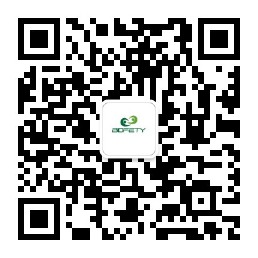 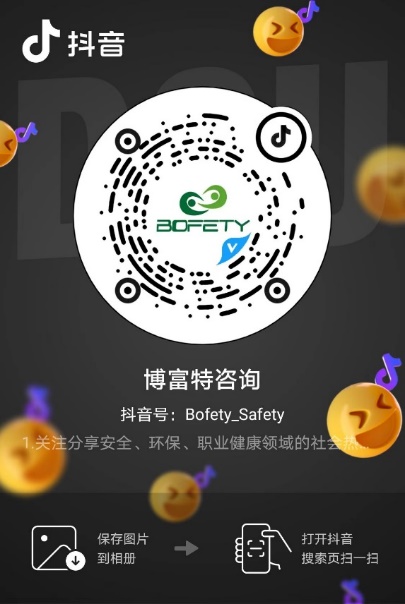 如需进一步沟通
↓↓↓
联系我们 | 15250014332 / 0512-68637852
扫码关注我们
获取第一手安全资讯
抖音
微信公众号